Sharps Injury Prevention: Challenges and Effective Strategies
Terry Grimmond FASM, BAgrSc, GrDpAdEd
terry@terrygrimmond.com
Hosted by Jane Barnettjane@webbertraining.com
June 29, 2016
www.webbertraining.com
Webber Teleclass Disclosure
Grimmond and Associates are consultants in sharps injury prevention and healthcare waste management to the healthcare industry including users and producers of medical devices.
No corporate sponsorship was requested or received for this session.
An honorarium to cover telephone expenses and session time was received from Webber Training
2
Learning Objectives
Discuss Sharps Injury (SI) trends in US
Compare US trends with Australia & NZ
List 5 proven strategies to reduce SI
Discuss research needs in Australia & NZ
3
HIV and Hep Risk
Worldwide, among HCW…

40% of HBV and HCV infections
and 2.5% of HIV infections
…are acquired through accidental SI1
…these are just 3 of 60 diseases transmissable through accidental SI!2
1WHO-ICN: Preventing Needlestick Injuries among HCW: http://www.who.int/occupational_health/activities/5prevent.pdf.
2Tarantola A, et al. Infection risks following accidental exposure to blood or body fluids in health care workers: A review of 
pathogens transmitted in published cases. Am J Infect Control 2006;34:367-75.
4
Learning Objectives
Discuss Sharps Injury (SI) trends in US
Compare SI trends in Australia & NZ
List 5 proven strategies to reduce SI
Discuss research needs in Australia & NZ
5
Why US?
It has an ongoing national database
No national database in:
Canada
UK
Australia
NZ
6
US OSHA History
1970: “You must protect employees”
1991: 
“You must protect employees against BBP”
But sharps injuries kept rising every year
7
In 2000… 
  38 SI/100 Occ Beds; 
  11.6 MucoC Exp/100 OB
800,000 HCW sustained SI
  240,000 HCW sustained MC exp.
8
Why SI rate so high? No SED?
There were hundreds of SED…
1985 = 40 SED patents 
1995 = 1,100
Hospital managers…“SED are expensive… can’t justify the expenditure”
Urgent need for law re Safety Engineered Devices (SED)
9
2001:        BBP Needlestick Safety & Prevention Act
Develop an Exposure Control Plan 
Update the plan annually to reflect:
Changes in tasks, procedures and positions that affect occup expos
Technological changes that eliminate or reduce occup exposure.
Evaluation & adoption of appropriate, effective SED & work practice controls
Involvement & documentation of frontline staff in SED evaluation
Maintain a log of SI. 
Provide information and training to workers
Provide evaluation and follow-up of worker exposures
10
OSHA Bloodborne Pathogens Standard 1910.1030. US Department Labour, Occupational Safety and Health Administration. Jan 18, 2001. http://www.osha.gov/pls/oshaweb/owadisp.show_document?p_table=STANDARDS&p_id=10051.
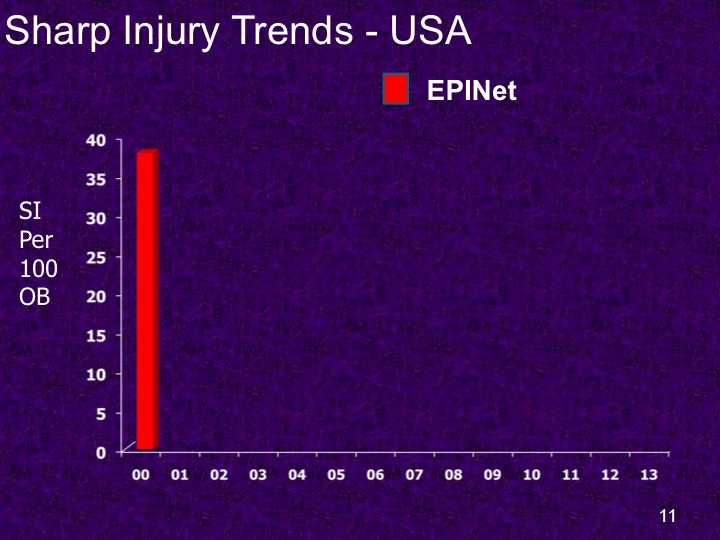 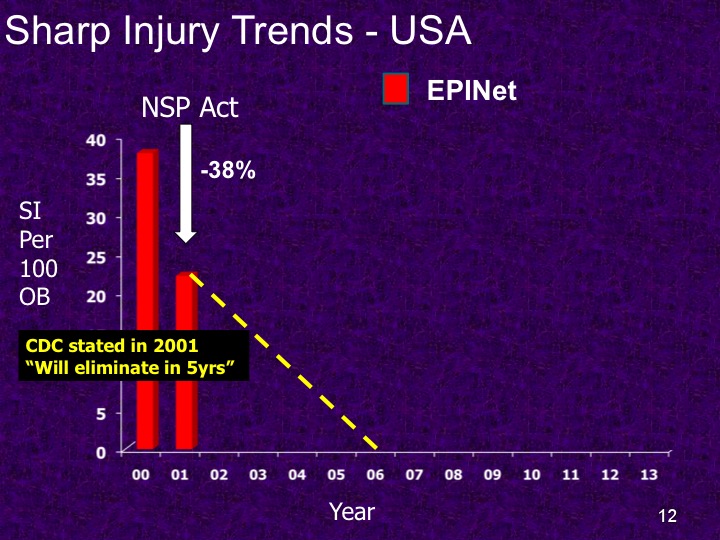 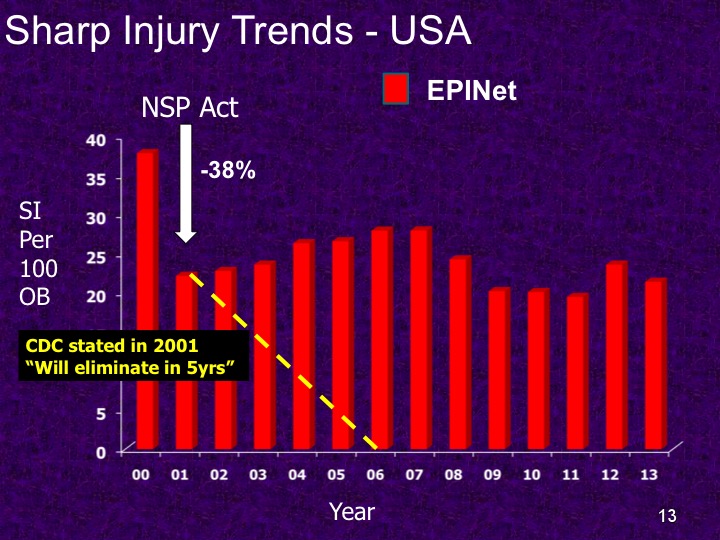 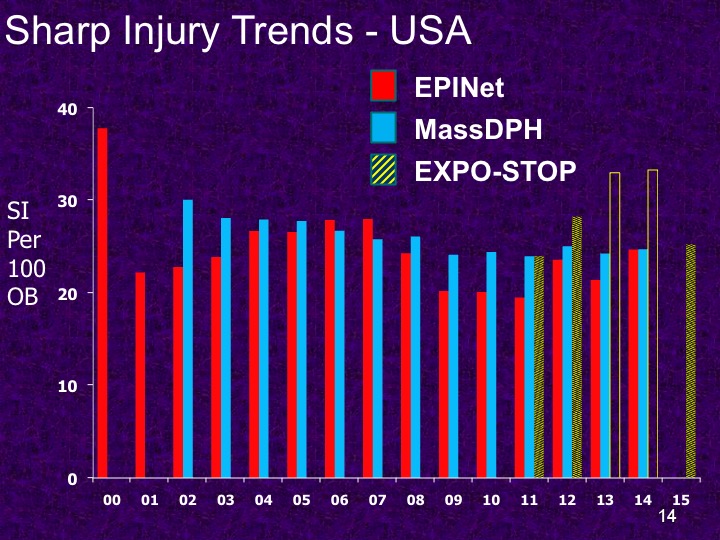 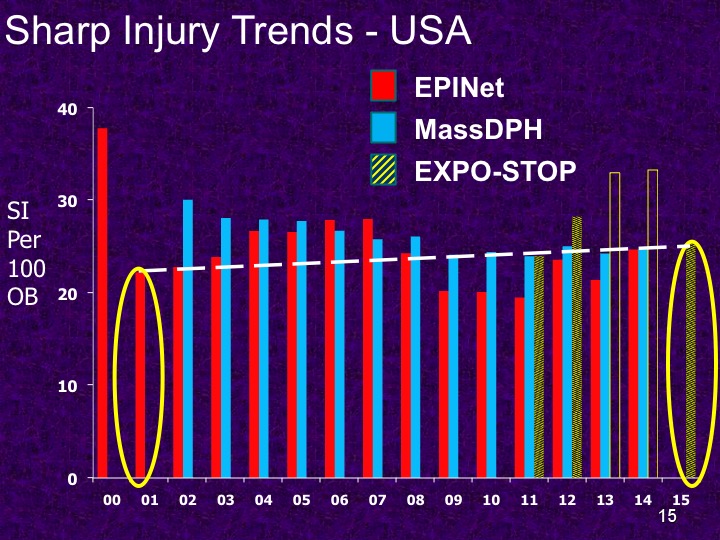 Is “Occup Beds” an appropriate denominator?
Does not accommodate the recent 
changes in patient “throughput”
16
Grimmond T & Good L. EXPO-S.T.O.P.-2012: Year Two of a national survey of sharps injuries and mucocutaneous blood exposures among healthcare workers in USA hospitals. J Assoc Occ Hlth Prof 2015;35(2):52-57
Grimmond T & Good L. EXPO-S.T.O.P.-2015: Unpublished
Is “Occup Beds” an appropriate denominator?
Does not accommodate the recent 
changes in patient “throughput”
17
Grimmond T & Good L. EXPO-S.T.O.P.-2012: Year Two of a national survey of sharps injuries and mucocutaneous blood exposures among healthcare workers in USA hospitals. J Assoc Occ Hlth Prof 2015;35(2):52-57
Grimmond T & Good L. EXPO-S.T.O.P.-2015: Unpublished
US Nurse  - SI rate / 100 FTE
18
Grimmond T & Good L. EXPO-S.T.O.P.-2012: Year Two of a national survey of sharps injuries and mucocutaneous blood exposures among healthcare workers in USA hospitals. J Assoc Occ Hlth Prof 2015;35(2):52-57
Grimmond T & Good L. EXPO-S.T.O.P.-2015: Unpublished
When did Sharp Injury Occur?
19
Data averaged from combination of EPINet 2013 + Massachusetts DPH 2014 + Grimmond et al 2010
Who gets Stuck?
20
Average of combined EPINet 2013 + Massachusetts 2014 + EXPO-STOP 2015
% SI in Surgical procedures
42%
Reasons why now high…
More surgeons reporting their SI
Less SED used in Surg
Increasing SED use in wards
21
Average of combined EPINet 2013 + Massachusetts 2014 + EXPO-STOP 2015
Why is incidence not decreasing?
22
Why is incidence not decreasing?
Workloads;      Resources 
Regulations: Nil / Weak / Avoid
Training not to “competency” level
Competition with other issues (HAI)
HCW safety culture is “bridesmaid”
Don’t know recent rates in Aust/NZ!
23
Learning Objectives
Discuss Sharps Injury (SI) trends in US
Compare US trends with Australia & NZ
24
ACIPC 2014 SI SurveyTerry Grimmond, Nicole Vause & Jane Woodley
10 Q’s 
College website and email responses
151 hospitals responded
47% private (Aust total private = 45%)
25
ACIPC 2014 SI Survey ResultsComparison with US…
26
ACIPC 2014 SI Survey ResultsComparison with US…
27
Ponder… 
…how many HCW are using SED?
…are they activating SED correctly?
Research Q’s
Q1. What % of hollow-bore sharps used are Safety Engineered Devices (SED)?
Q2. Of the SED used, what % are activated 	correctly?
? Method
28
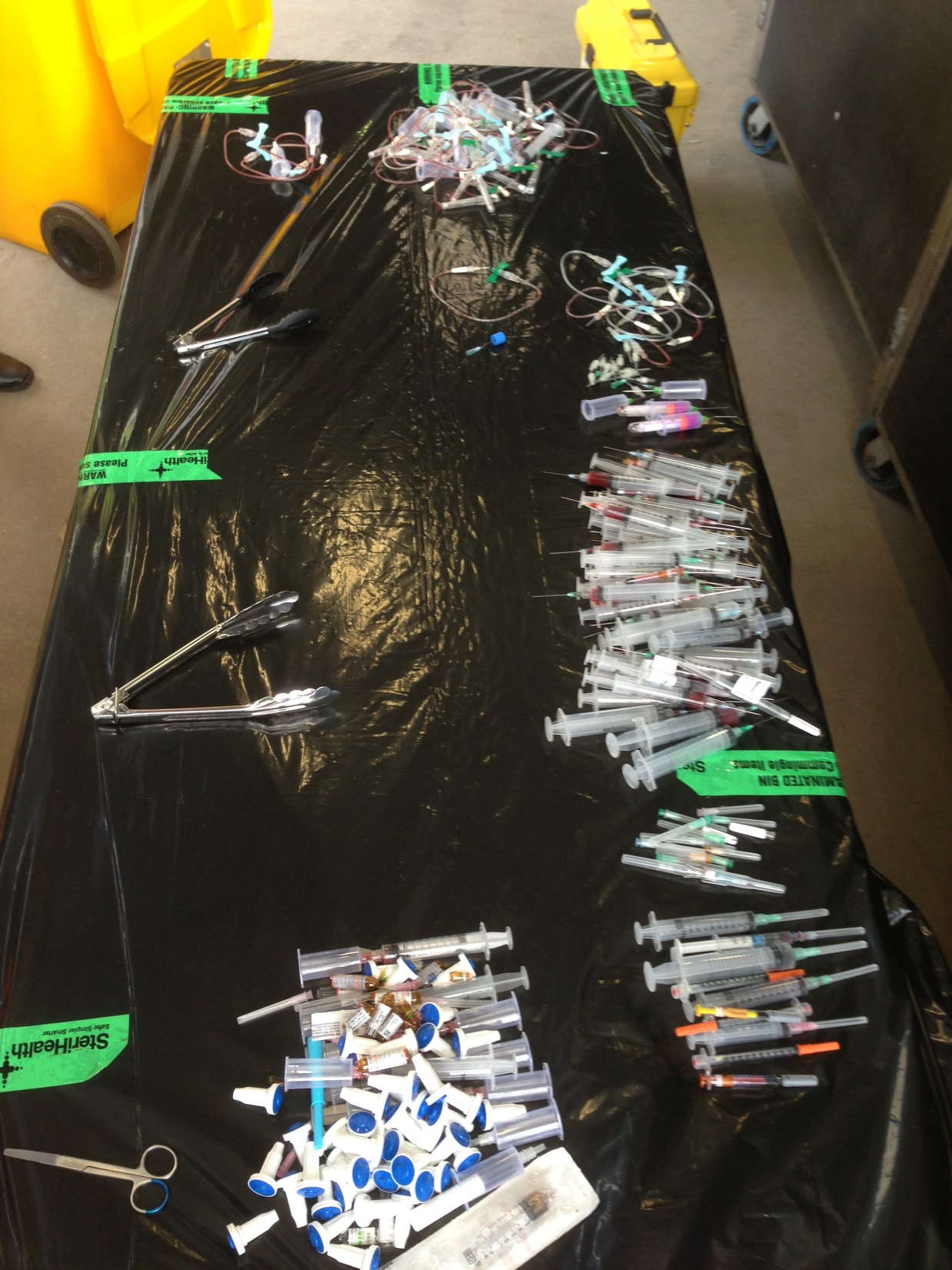 29
Comparison of Sharps Audits
30
*Grimmond T. Use and activation of safety engineered sharps devices in a sample of 5 Florida healthcare facilities. J Assoc Occ Hlth Prof 2014;34(1):13-15.
+Grimmond T. Use and activation of safety engineered sharps devices in 6 Ontario Hospitals. Unpublished data.
^Grimmond T. Frequency of use and activation of safety-engineered sharps devices: a sharps container audit in 5 Australian capital cities. Hlth Inf 2014;19(3):95-100.
Why are SED not being activated?
Insufficient training
Laziness
Low safety culture
“not necessary”
No Time
Too hard
Too risky
31
Learning Objectives
Discuss Sharps Injury (SI) trends in US
Compare US trends with Australia & NZ
List 5 proven strategies to reduce SI
Discuss research needs in Australia & NZ
32
Hierarchy of Hazard Controls
Elimination of hazards
e.g. Needle-less drug delivery systems, oral treatment
Engineering Controls
e.g. Safety engineered sharps devices
Administrative Controls (resources)
e.g. Standard Precautions, Resources, Training
Work Practice Controls (rules)
e.g. No re-cap, No needle removal, sharps container siting
Personal Protective Equipment
e.g. gloves, faceshield
33
Joint ILO/WHO guidelines on health services and HIV/AIDS. http://www.who.int/hiv/pub/prev_care/ilowhoguidelines.pdf?ua=1
How do low-incidence Hospitals reduce SI?
High Institutional safety culture
All staff 
well informed 
well trained
Well equipped (with SED)
(But…neither Aust nor NZ have specific  SED legislation…)
34
“Safety Culture”
Increasing staff “Sharps Awareness”
Internal Feedback
 Regular Review on Safety C’tee
 Regular Reports Out (not just up)
 Monthly Newsletters
 Publish “NIL SI Units” for month/Qtr
 Cafeteria Exhibit
External PR
 Assoc newsletters
 Conference papers
 Journals & Lay Press
35
Best Practices of Low-Exposure Hospitals
EDUCATION — New Hires
One-to-One with every clinical new hire
Sharp safety taught during orientation
Practice & competency validation for all SED
“Safety Responsibility” sheet
36
Best Practices of Low-Exposure Hospitals
EDUCATION — On-going
Simulation Lab
Mandatory review every 2 yrs
Mandatory online program
Use vendors, clinical educators, include weekends, nights
Mandatory post-injury education
Monthly e-mail “Safety Tips”
37
Best Practices of Low-Exposure Hospitals
MANAGEMENT INVOLVEMENT
Reporting; Praise for safe units
Include in Committee Reports
Trends & Transparency
Management + employee investigation
On-line reporting
Workplace Controls 
procedure scripts (phlebotomy “I need you to hold still”...)
Signs on door (“Do not enter – sharps procedure”)
“I require them to own it & be accountable”
Best Practices of Low-Exposure Hospitals
EMPLOYEE HEALTH ATTITUDE
“Drill Down” on every injury
Attention to trends, problem procedures
Passion and professional commitment
Sharps C’tee Waiver before use of non-SED
“I don’t feel our results are that good –our goal is zero”
STAFF REPRESENTATION
Safety Advocate Breakfasts
     (Users, OHS, Managers, CEO)
39
Learning Objectives
Discuss Sharps Injury (SI) trends in US
Compare US trends with Australia & NZ
List 5 proven strategies to reduce SI
Discuss research needs in Australia & NZ
40
SI Research
No data = “No problem”

“No problem” = no resources
We need SI incidence back on radar
41
Research needs in Aust & NZ
National, ongoing, public databases
Studies on SI reported vs not reported
Case studies of hospital SI incidences
Successful case studies of SI reduction
Incidences of SI in non-hospital sector
42
The importance of Zero
43
44
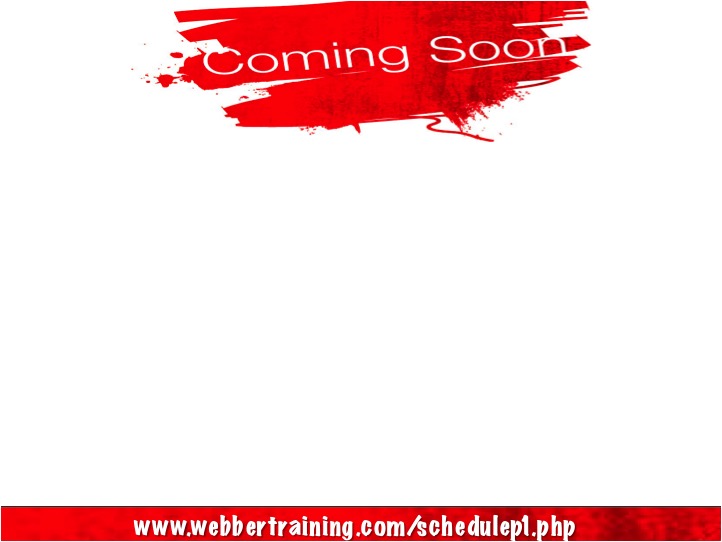 July 14   	RESULTS OF QUALITATIVE RESEARCH ON IMPLEMENTATION OF	INFECTION CONTROL BEST PRACTICES IN EUROPEAN HOSPITALS	Dr. Hugo Sax, University Hospital Zurich, SwitzerlandJuly 21   	BEHAVIOURAL AND ORGANIZATIONAL DETERMINANTS OF	SUCCESSFUL INFECTION PREVENTION AND CONTROL INTERVENTIONS	Dr. Enrique Castro-Sánchez, Imperial College London, EnglandAugust 18   (Free Teleclass)	USE OF HYPOCHLORITE (BLEACH) IN HEALTHCARE FACILITIES	Prof. William Rutala, University of North Carolina HospitalsAugust 25  APPLICATIONS AND LIMITATIONS OF DIPSLIDES AND PCR FOR	REAL-TIME ENVIRONMENTAL CONTAMINATION EVALUATION	Dr. Tobias Ibfelt, Copenhagen University Hospital, Denmark 	Sponsored by Virox Technologies Inc, (www.virox.com)September 15  INFECTION CONTROL AND PET THERAPY
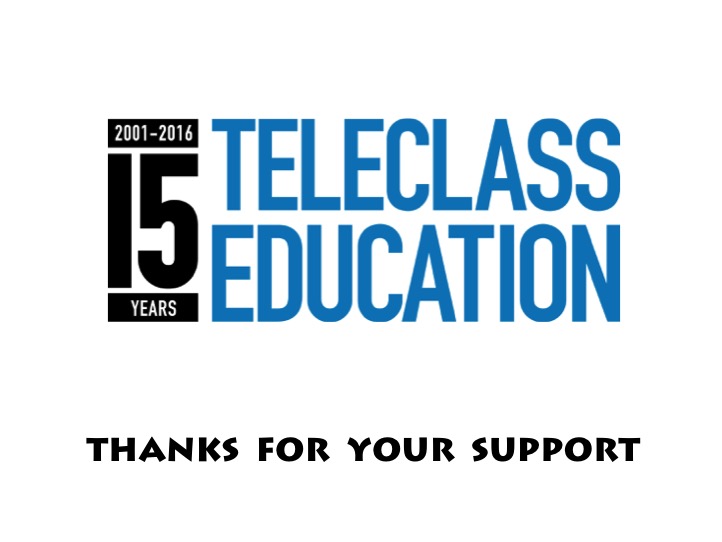 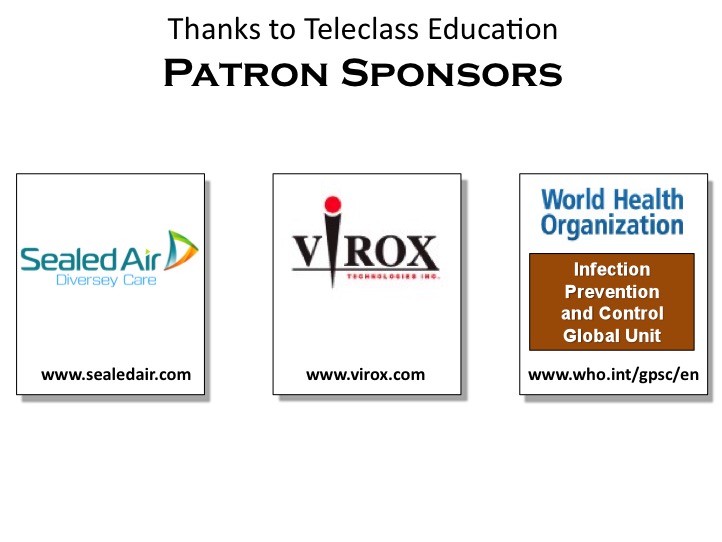